Maths
Learning Intention: To translate shapes on a grid
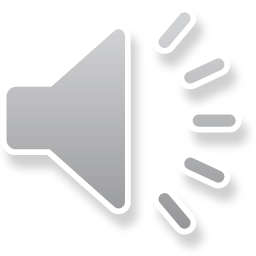 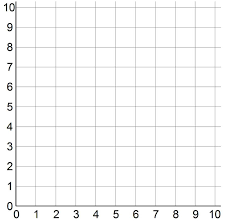 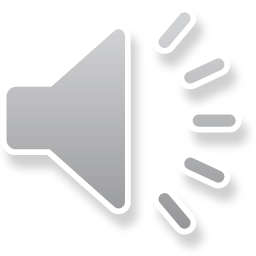 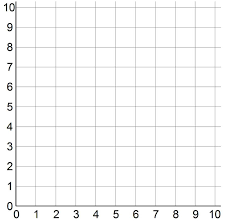 Translate this triangle 2 squares right.
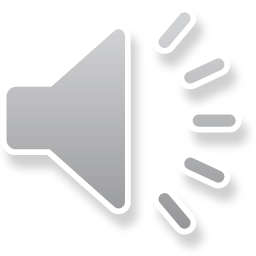 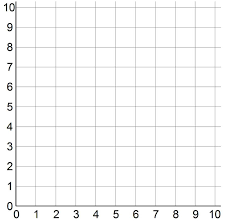 Translate this square 3 squares up.
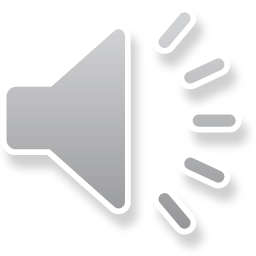